Закаливание
Автор: Смагин Алексей
учащийся 5«б» класса  
МБОУ «СОШ им. М.М. Рудченко с. Перелюб»
Руководитель: Бадамова Ирина Анатольевна
                          учитель информатики МБОУ «СОШ  
                          им. М.М. Рудченко с. Перелюб»
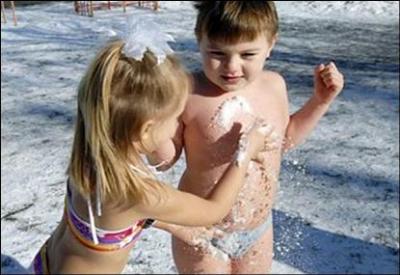 Закаливание — это система специальной тренировки, включающая в себя процедуры, действие которых направлено на повышение устойчивости организма к переохлаждению или перегреванию.
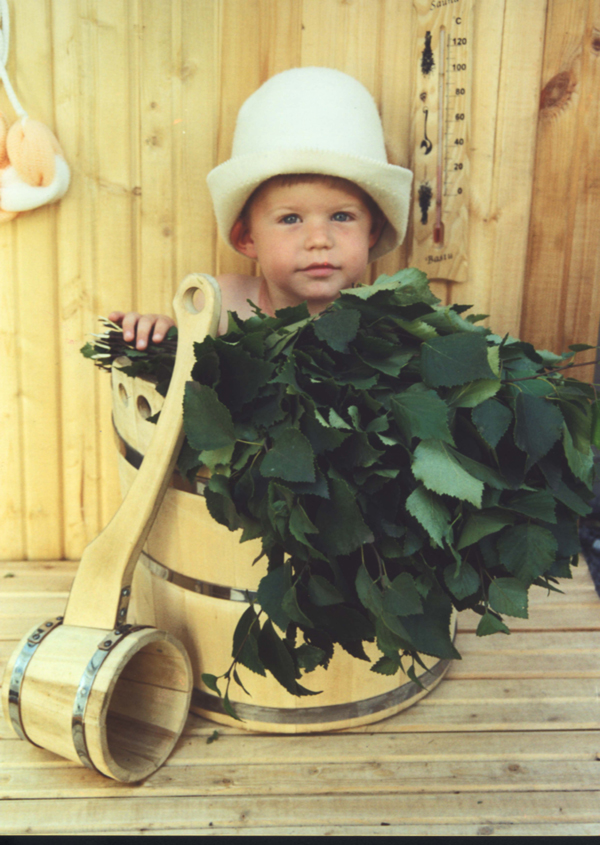 Из истории закаливания
Закаливание использовалось с древних времен. Дошедший до нас опыт закаливания насчитывает свыше тысячи лет.

Практически во всех культурах разных стран мира закаливание использовалось как профилактическое средство укрепления человеческого духа и тела.
Большое внимание закаливанию уделялось в Древней Греции и Древнем Риме.
У них важнейшим закаливающим средством была баня. Римские бани, или термы, представляли собой просторные и весьма вместительные здания, построенные из великолепных сортов мрамора.
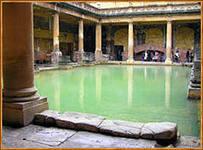 Особое значение закаливанию придавалось на Руси. 
Здесь оно носило массовый характер. Издавна славянские народы Древней Руси использовали для укрепления здоровья баню с последующим растиранием снегом или купанием в реке или озере  в любое время года.
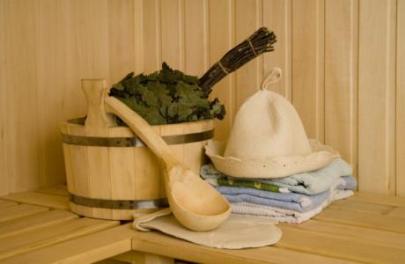 Основные принципы закаливания
Систематичность, постепенность и последовательность раздражающего воздействия, учет индивидуальных особенностей, самоконтроль и комплексность воздействия природных факторов.
Основные методы (виды) закаливания
Закаливание в бане.
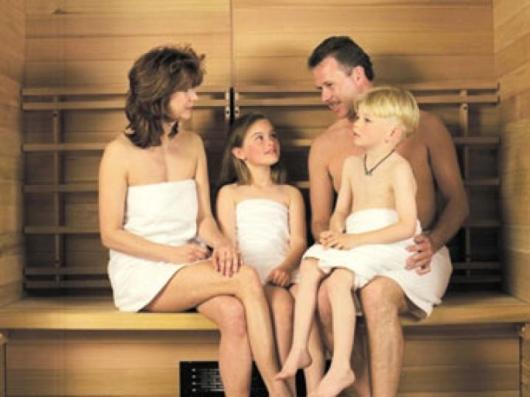 Баня выполняет  лечебную и оздоровительную функции.
Другим средством закаливания является пребывание под солнечными лучами.
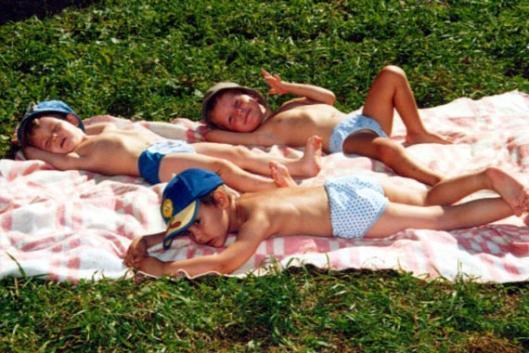 Первым врачом, рекомендовавшим применение с лечебной целью солнечных ванн, был Гиппократ.
Закаливание холодом –
 пребывание на открытом воздухе.
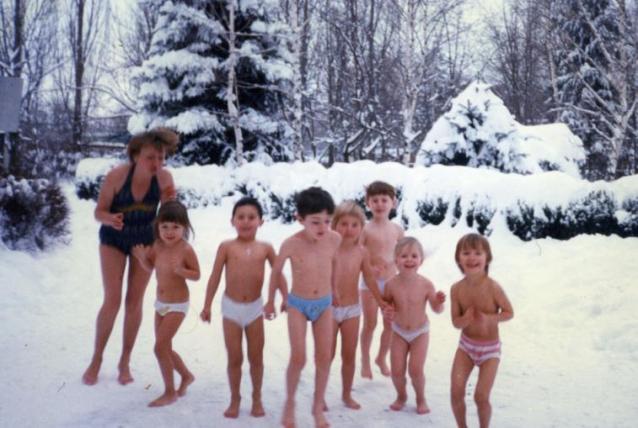 Обтирание - начальный этап закаливания водой.
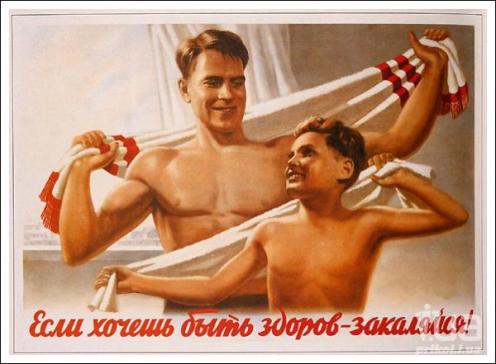 Обтирание производят последовательно: шея, грудь, спина, затем вытирают их насухо и растирают полотенцем до красноты. После этого обтирают ноги и также растирают их.
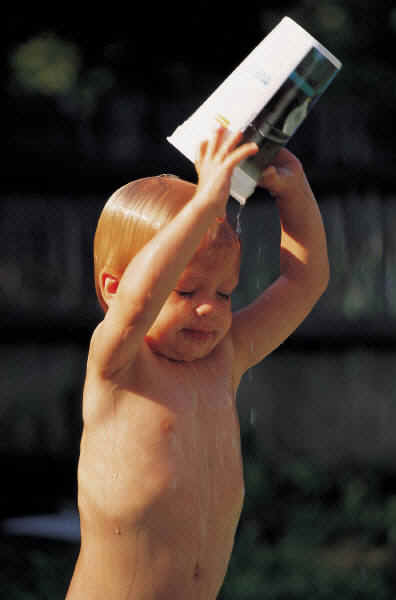 Обливание - следующий этап закаливания водой.
Контрастный душ - еще более эффективная водная процедура.
 В начале закаливания температура воды должна быть около +30-32С и продолжительность не более минуты.
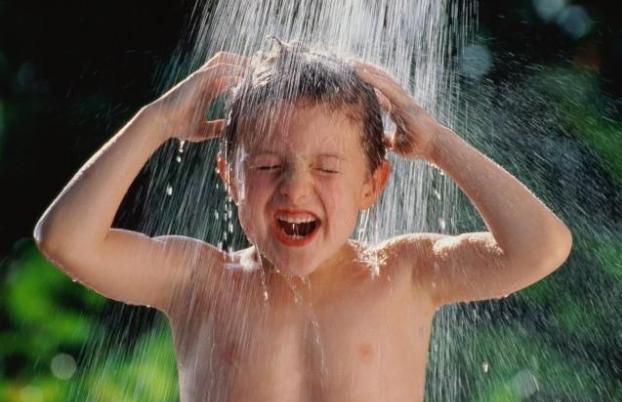 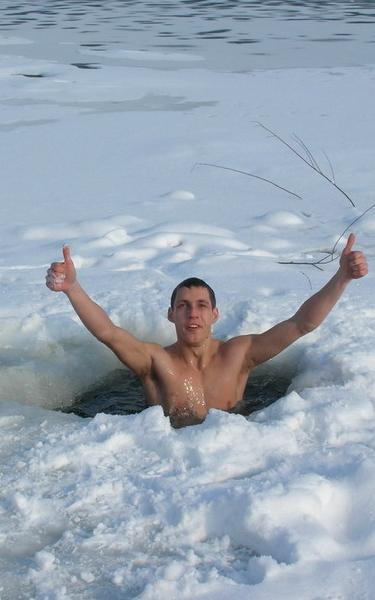 Наиболее сильная закаливающая процедура — моржевание (плавание в ледяной воде) — имеет ряд противопоказаний, особенно противопоказано: детям, подросткам и людям, постоянно страдающим заболеваниями верхних дыхательных путей. 
Моржеванию должна предшествовать подготовка организма, заключающаяся в регулярных обливаниях с постепенным снижением температуры воды.
Другой способ закаливания – закаливание воздухом (или аэротерапия).
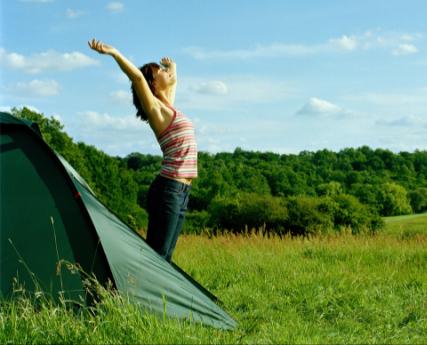 Прекрасное средство укрепления и закаливания организма. Именно поэтому воздушные ванны рассматриваются как наиболее безопасные процедуры.
Закаливание организма неразрывно связано с физическими упражнениями.
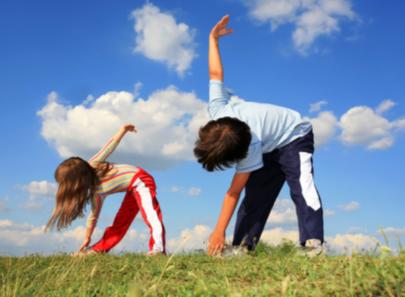 Виды закаливаний в моих рисунках
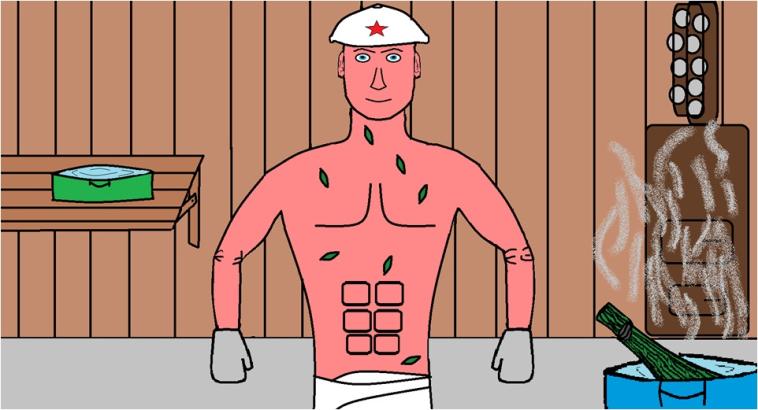 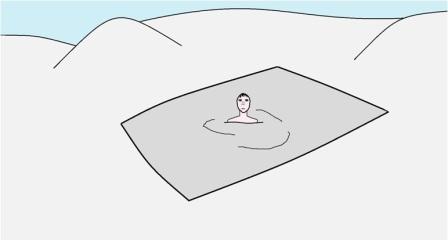 Закаливание  повышает устойчивость организма к простудным заболеваниям; повышает  устойчивость к инфекционным заболеваниям, усиливает иммунные реакции. 
Закаливание приводит к повышению общей  устойчивости организма к неблагоприятным внешним воздействиям. 

Именно поэтому закаливание входит в представление о здоровом образе жизни.
Источники:
http://images.yandex.ru/yandsearch?text=%D0%97%D0%B0%D0%BA%D0%B0%D0%BB%D0%B8%D0%B2%D0%B0%D0%BD%D0%B8%D1%8F%20%D0%B2%20%D0%B1%D0%B0%D0%BD%D0%B5
http://ru.wikipedia.org/wiki/%C7%E0%EA%E0%EB%E8%E2%E0%ED%E8%E5
http://www.zakalivanie.ru/
http://images.yandex.ru/
http://mp3prima/com
Спасибо за внимание!